Easter is coming!
Primary School in Bydgoszcz, 
POLAND
Waiting for Easter
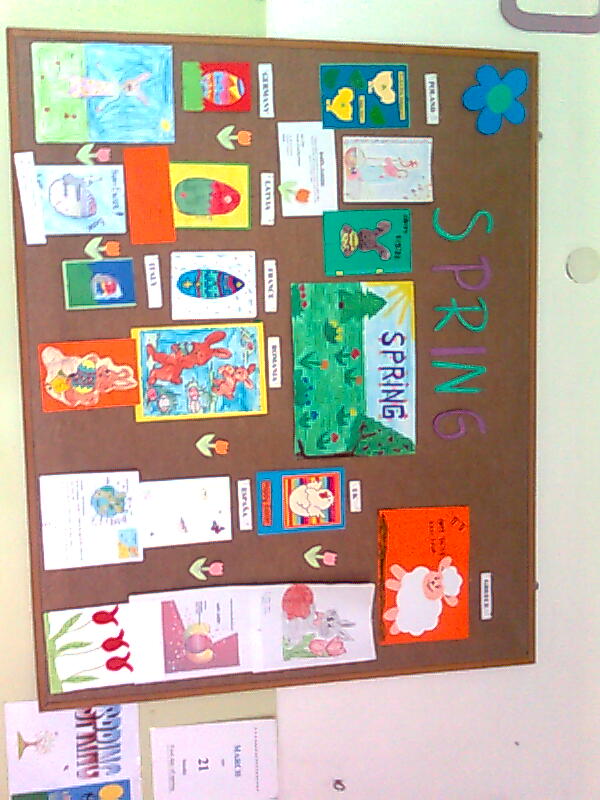 Easter cards from our British Friends
Easter basket from Croatia
Ostrich Easter Egg
Flowers and a chick (made of eggs and paper)
A chick made of thread and paper
Easter decoration in our school
Dear Friends!

		We would like to thank you very much for your Easter wishes, beautifully made Easter cards and the basket.
	We wish you all the best,
	Teachers and students from Polish primary School.